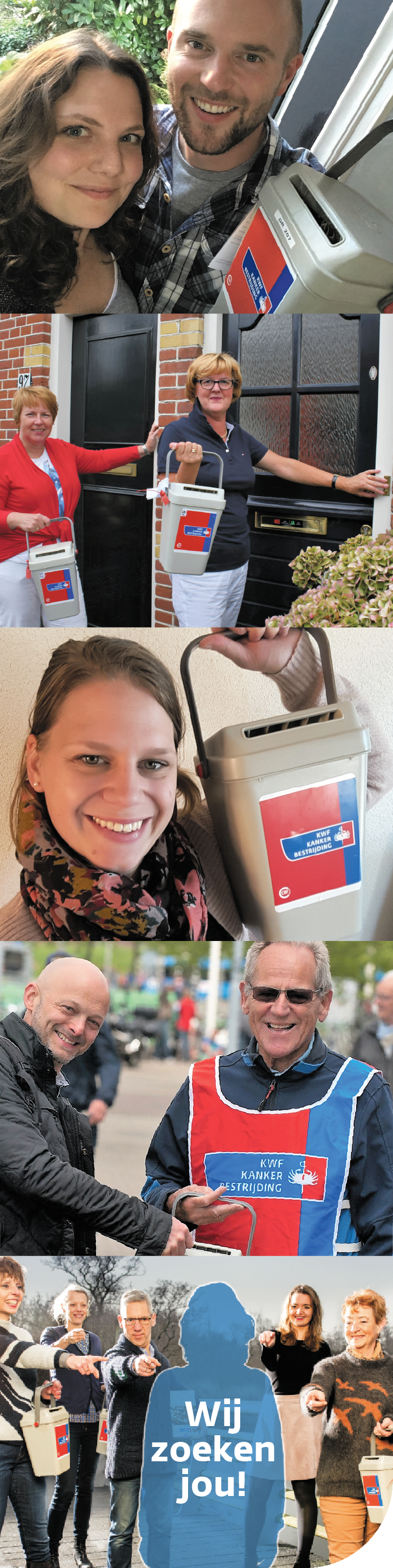 Iedereen wordt vroeg of laat met kanker geconfronteerd: 1 op de 3 Nederlanders krijgt kanker. KWF Kankerbestrijding financiert kankeronderzoek en ondersteunt patiënten. Om dit mogelijk te maken zamelen we zo veel mogelijk geld in.

Wil jij KWF steunen en samen toewerken naar een wereld waarin kanker niet langer een dodelijke ziekte is? Heb je vrije uren over en herken jij jezelf in onderstaand profiel? Dan is deze vrijwilligers-functie misschien iets voor jou!
Straatcollecte-organisator
Tijdsbesteding: ca. 3 uur p/maand, piek van ca. 8 uur p/week rondom de KWF-collecteweek 1e week september(2019: 1 t/m 7 september)
Functieomschrijving
Tijdens de collecteweek gaan jaarlijks ca. 80.000 collectanten langs de deur. KWF organiseert ook straatcollectes: in teamverband collecteren op drukke plekken. Als straatcollecte-organisator regel je alles rondom dit type collecte in jouw woonplaats. Je kiest één of meerdere geschikte locaties uit en stelt collecteteams samen om deze locatie te bemannen, bijv. door contact te leggen met bedrijven, scholen of verenigingen. Deze collectanten instrueer en enthousiasmeer je voor een goed resultaat. 

Jouw taken als straatcollecte-organisator bestaan o.a. uit: 
het organiseren van een straatcollecte op één of meerdere locaties in jouw woonplaats
het werven van teams om de straatcollecte(s) te bemannen 
coördineren van de collectematerialen
actieve eigen deelname aan de straatcollecte (voorbeeldfunctie) 
samenwerking en afstemming met de lokale collectecoördinator 
tellen en afstorten van de opbrengst en het informeren van je team 

 Gewenst profiel 
een echte aanpakker; sterke en gestructureerde organisator 
iemand die makkelijk contacten legt en graag samenwerkt 
iemand die mensen op straat durft aan te spreken en in staat is dit te leren aan het team collectanten 
enthousiast, betrouwbaar en online vaardig 
idealiter een lokaal netwerk hebbend voor de werving van collecteteams

Wij bieden 
begeleiding door het KWF-hoofdkantoor 
de (digitale) nieuwsbrief voor vrijwilligers 
bijeenkomsten met andere collecteteams en vrijwilligers 
de mogelijkheid om waardevolle kennis en ervaring op te doen 
de kans om te investeren in leven 

Aanmelden
Ben je enthousiast geworden en wil je jouw talent vrijwillig inzetten? Solliciteer direct - met cv en korte motivatie - per mail via aanmelden@kwf.nl. Of neem voor meer informatie contact op met ons Servicepunt Vrijwilligers via 020 – 5700 590.
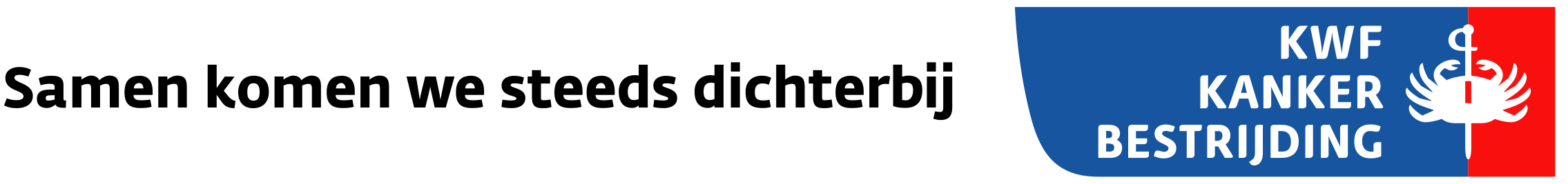